Data Mining
Prof. Dr. Nizamettin AYDIN

naydin@yildiz.edu.tr

http://www3.yildiz.edu.tr/~naydin
1
Data Mining
Avoiding False Discoveries
Outline
Statistical Background
Significance Testing
Hypothesis Testing
Multiple Hypothesis Testing
2
Motivation
An algorithm applied to a set of data will usually produce some result(s)
There have been claims that the results reported in  more than 50% of published papers are false. (Ioannidis)
Results may be a result of random variation
Any particular data set is a finite sample from a larger population
Often significant variation among instances in a data set or heterogeneity in the population
Unusual events or coincidences do happen, especially when looking at lots of events 
For this and other reasons, results may not replicate, i.e., generalize to other samples of data
Results may not have domain significance
Finding a difference that makes no difference
Data scientists need to help ensure that results of data analysis are not false discoveries, i.e., not meaningful or reproducible
3
Statistical Testing
Statistical approaches are used to help avoid many of these problems
Statistics has well-developed procedures for evaluating the results of data analysis
Significance testing
Hypothesis testing
Domain knowledge, careful data collection and preprocessing, and proper methodology are also important
Bias and poor-quality data
Fishing for good results
Reporting how analysis was done
Ultimate verification lies in the real world
4
Probability and Distributions
Variables are characterized by a set of possible values
Called the domain of the variable
Examples: 
True or False for binary variables
Subset of integers for variables that are counts, such as number of students in a class
Range of real numbers for variables such as weight or height
A probability distribution function describes the relative frequency with which the values are observed
Call a variable with a distribution a random variable
5
Probability and Distributions ..
6
Binomial Distribution
7
Probability and Distributions ..
8
Gaussian Distribution
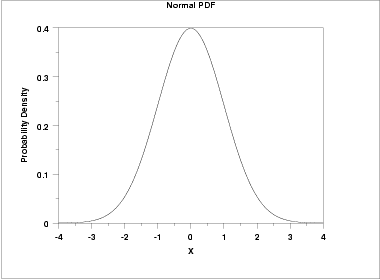 9
Statistical Testing
10
Examples of Null Hypotheses
A coin or a die is a fair coin or die.

The difference between the means of two samples is 0 

The purchase of a particular item in a store is unrelated to the purchase of a second item, e.g., the purchase of bread and milk are unconnected

The accuracy of a classifier is no better than random
11
Significance Testing
Significance testing was devised by the statistician Fisher
Only interested in whether null hypothesis is true
Significance testing was intended only for exploratory analyses of the null hypothesis in the preliminary stages of a study
For example, to refine the null hypothesis or modify future experiments
For many years, significance testing has been a key  approach for justifying the validity of scientific results
Introduced the concept of p-value, which is widely used and misused
12
p-value
13
How Significance Testing Works
14
How Significance Testing Works …
15
16
Example: Testing a coin for fairness
17
18
One-sided and Two-sided Tests
19
One-sided and Two-sided Tests …
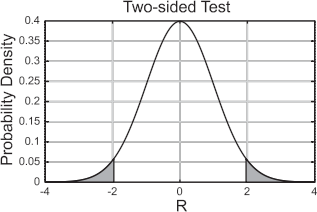 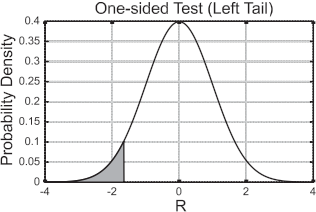 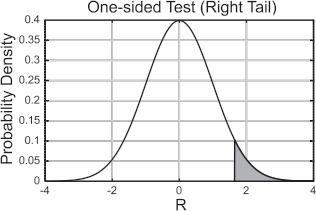 20
Neyman-Pearson Hypothesis Testing
21
Hypothesis Testing …
22
Hypothesis Testing …
Power: which is the probability of the critical region under H1, i.e., 1−β. 
Power indicates how effective a test will be at correctly rejecting the null hypothesis. 
Low power means that many results that actually show the desired pattern or phenomenon will not be considered significant and thus will be missed. 
Thus, if the power of a test is low, then it may not be appropriate to ignore results that fall outside the critical region.
23
Example: Classifying Medical Results
24
𝜶,𝜷 𝐚𝐧𝐝 𝐏𝐨𝐰𝐞𝐫 𝐟𝐨𝐫 𝐌𝐞𝐝𝐢𝐜𝐚𝐥 𝐓𝐞𝐬𝐭𝐢𝐧𝐠 𝐄𝐱𝐚𝐦𝐩𝐥𝐞
25
Hypothesis Testing: Effect Size
Many times we can find a result that is statistically significant but not significant from a domain point of view
A drug that lowers blood pressure by one percent
Effect size measures the magnitude of the effect or characteristic being evaluated, and is often the magnitude of the test statistic.
Brings in domain considerations
The desired effect size impacts the choice of the critical region, and thus the significance level and power of the test
26
Effect Size: Example Problem
Consider several new treatments for a rare disease that have a particular probability of success.  If we only have a sample size of 10 patients, what effect size will be needed to clearly distinguish a new treatment from the baseline which has is 60 % effective?
27
Multiple Hypothesis Testing
28
Summarizing the Results of Multiple Tests
The following confusion table defines how results of multiple tests are summarized
We assume the results fall into two classes, + and –, which, follow the alternative and null hypotheses, respectively. 
The focus is typically on the number of false positives (FP), i.e., the results that belong to the null distribution (– class) but are declared significant (+ class).
29
Family-wise Error Rate
30
Bonferroni Procedure
31
Example: Bonferroni versus Naïve approach
Naïve approach is to evaluate statistical significance for each result without adjusting the significance level.
32
False Discovery Rate
33
Benjamini-Hochberg Procedure
34
FDR Example: Picking a stockbroker
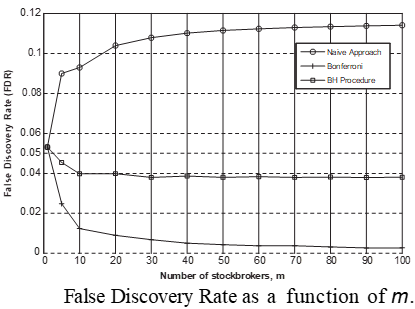 35
FDR Example: Picking a stockbroker …
The following figure compares the naïve approach, Bonferroni, and the BH FDR procedure with respect to the power for various numbers of tests, m.  
1/3 of the sample were from the alternative distribution.
36
Comparison of FWER and FDR
FWER is appropriate when it is important to avoid any error.
But an FWER procedure such as Bonferroni makes many Type II errors and thus, has poor power.
An FWER approach has very a very false discovery rate
FDR is appropriate when it is important to identity positive results, i.e., those belonging to the alternative distribution.
By construction, the false discovery rate  is good for  an FDR procedure such as the BH approach
An FDR approach also has good power
37
38